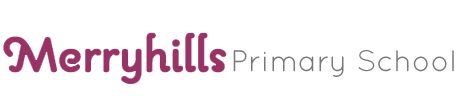 Staff LFD Covid Testing
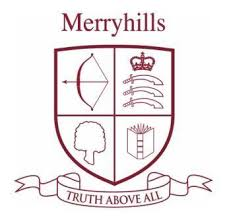 20.1.2021
Opt-in

Participation in this testing is NOT mandatory.  Staff must opt-in.

Staff who do not opt in must continue to monitor themselves and test in the usual way if they develop symptoms
Overview

Primary school staff are being asked to opt-in to twice-weekly Antigen Lateral Flow Device (LFD) testing from 25/01/21
LFD tests work by detecting proteins in the virus, which is why they can give a fast result but can be less accurate (80% sensitivity).  Full tests (Polymerase Chain Reaction or PCR tests) ‘amplify’ genetic material in the virus which is more accurate but requires a lab.
Approx 1 in 3 people are asymptomatic when they contract COVID-19. The aim is to break the transmission chains through regular LFD testing which will help to identify people who are infectious but asymptomatic.
Staff who opt-in will be asked to test themselves at home twice a week on specified days, to report their result (whether positive negative or void) to NHS Test & Trace and complete a school google form with their result. 
More information, FAQs, How to guidance and a video tutorial will be made available by the DFE shortly and will be circulated
Staff who are home-based will not need to participate in this testing as it is for those who are in the building regularly.
When to test

We will be asking staff to test on Mondays and Thursdays between the 3.30pm and 7pm.  
A google form will be sent to all staff who opt in so the school can record your results and we take any action necessary.
About the test

Contents: Swab, test strip, extraction tube, extraction buffer solution, extraction tube holder (box), waste bag. 
You will use the same swab to swab your tonsils (or where your tonsils would have been) and then swab the inside of one nostril. The extraction solution will need to be poured into the extraction tube and the swab placed into the solution then disposed off.  
You will squeeze a couple of drops of solution onto the test strip and set a timer for 30 minutes to await the result.  There will be very detailed descriptions and images and a video in due course.
What if I don’t want to test?
Although we are encouraging everyone to take part, participation is voluntary.
Can we stop wearing masks if we test?

No, LFD testing is just one aspect of a range of measures being undertaken to manage the virus and even if you have just carried out a negative test we must all still remember:

Hands - Face - Space
What if I get a positive result?

Register your LFD result with NHS Test & Trace.
Book a full PCR test as quickly as possible (a PCR test is required to confirm the LFD result)
Complete the school google form
Think about any groups of children or members of staff who may be close contacts -  a member of SLT will be in touch to talk to you 
You will need to isolate until the full PCR result is received
I need to know more before I decide...

We  are waiting for a lot more detail including FAQs from the DFE information which we will share as soon as we can
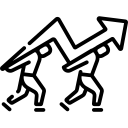 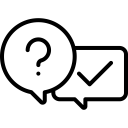 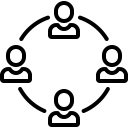 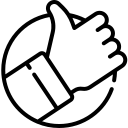 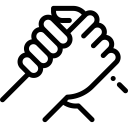 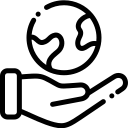 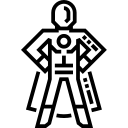 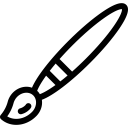 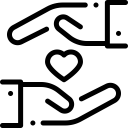 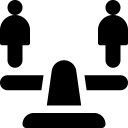 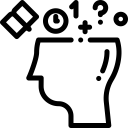 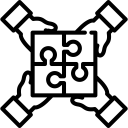